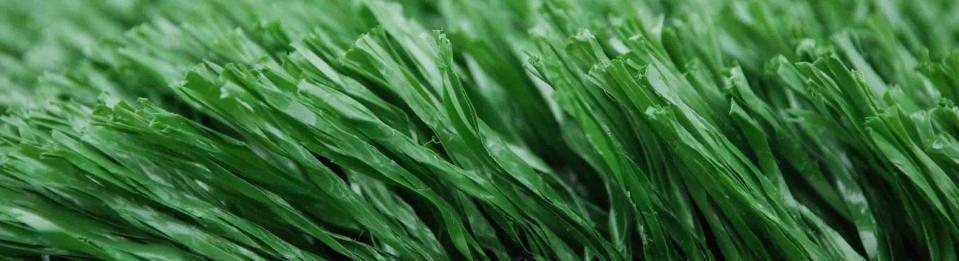 R&M на футбольных стадионах
Компетенция и опыт
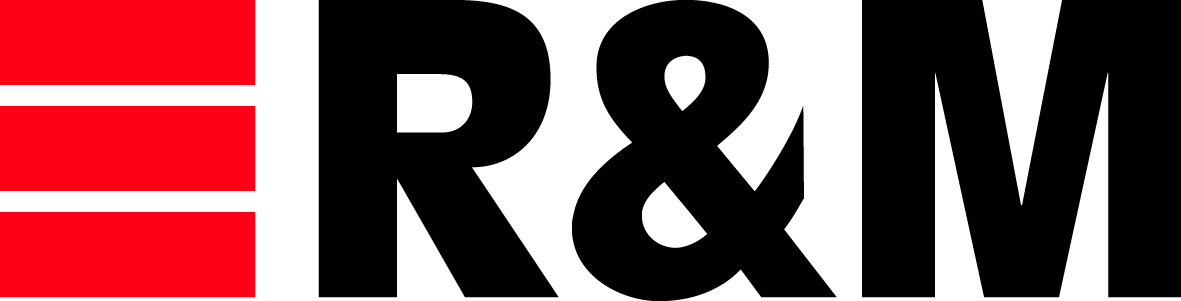 ШвейцарияСтад де Сюисс Берн
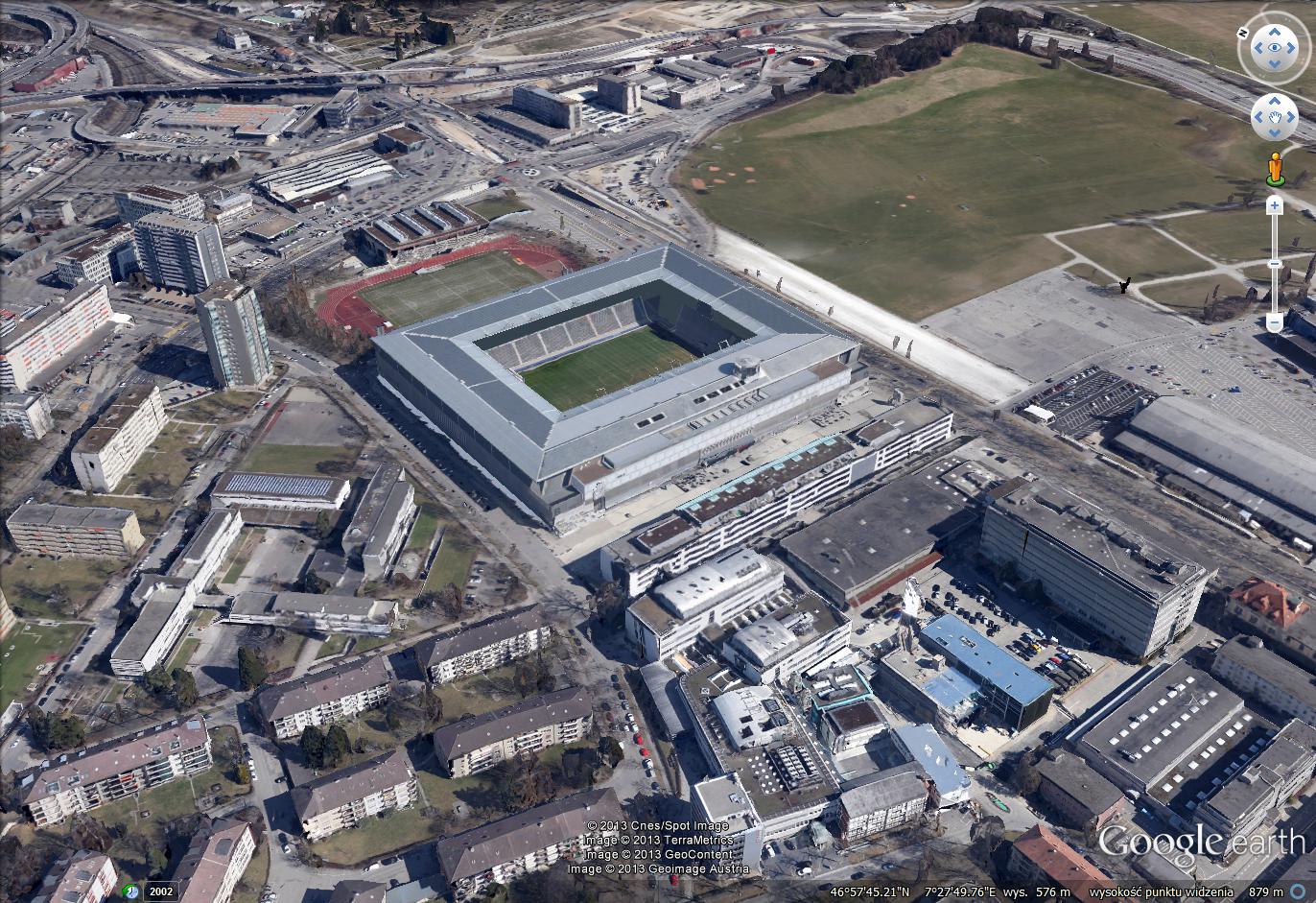 Год постройки: 2005
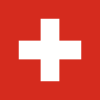 ШвейцарияСтад де Сюисс Берн
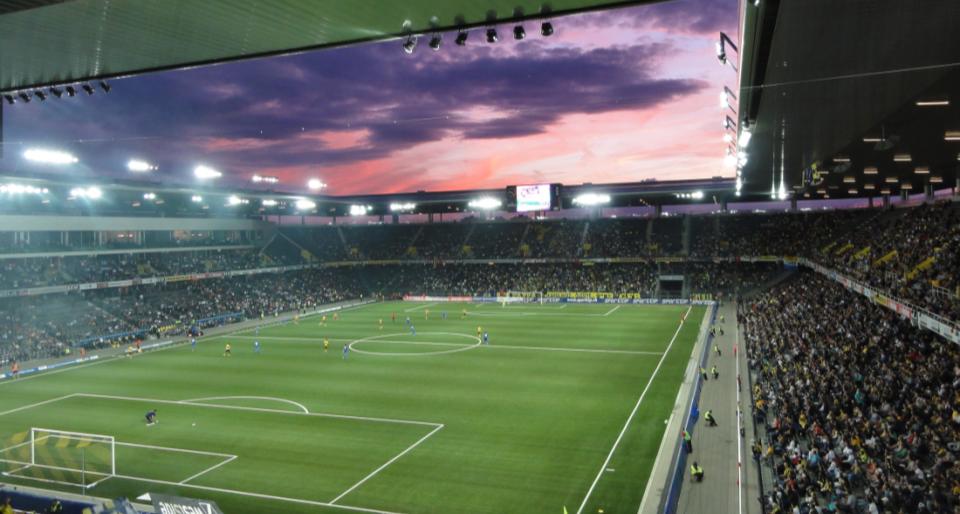 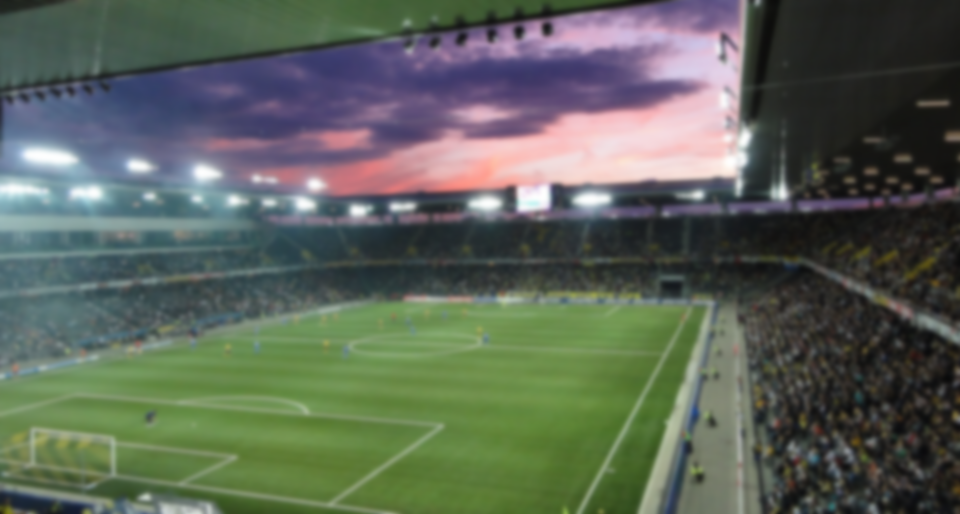 Решения R&M
Кабельная система R&Mfreenet (Cat. 6 и  Cat. 7 кабель витая-пара, патч-панели)
Extended Office Cabling (расширенная офисная проводка и RCO 5-полюсные соединительные коробки)
ШвейцарияСтадион Летцигрунд Цюрих
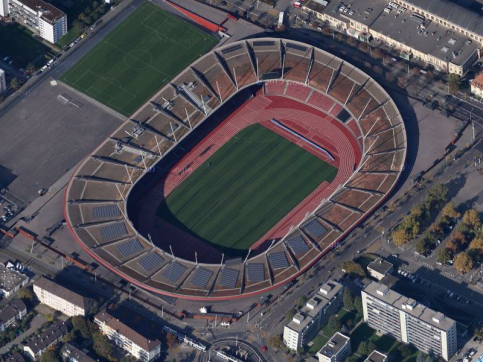 Год постройки: 2007
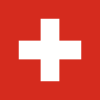 ШвейцарияСтадион Летцигрунд Цюрих
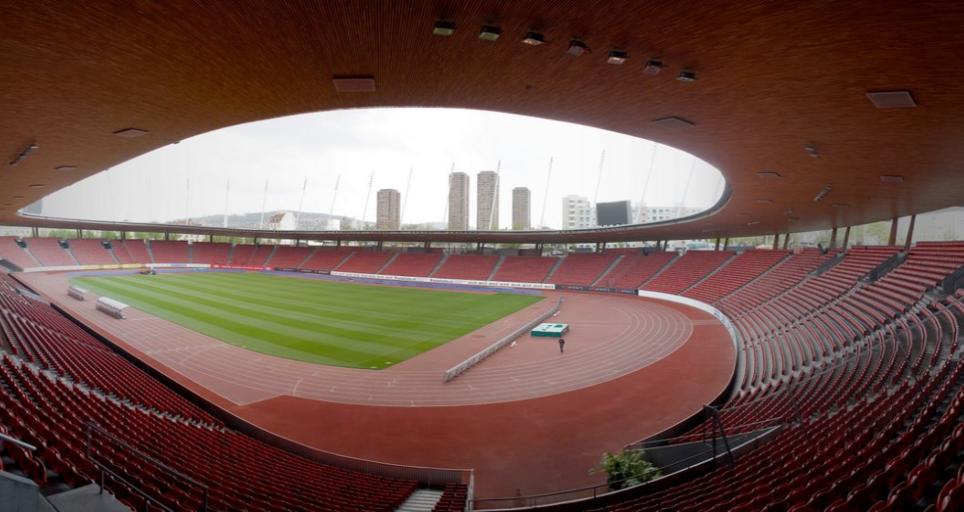 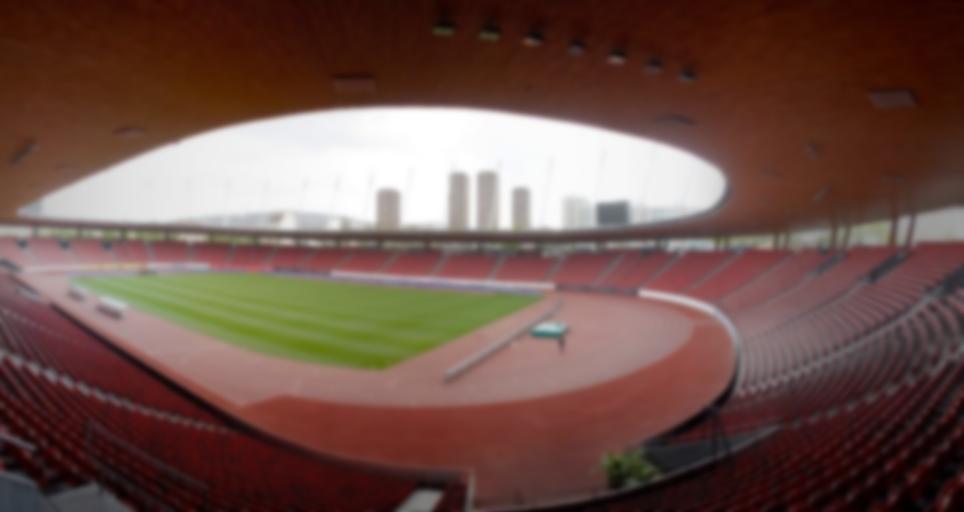 Решения R&M
Кабельная система и CATV – транспорт данных телевизионного вещания
ШвейцарияБазель, Стадион Санкт-Якоб Парк
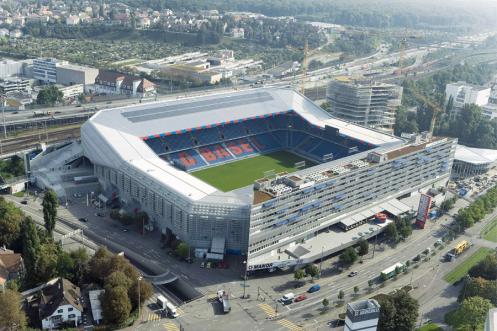 Год постройки: 2001
Модернизация: 2008
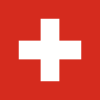 ШвейцарияБазель, Стадион Санкт-Якоб Парк
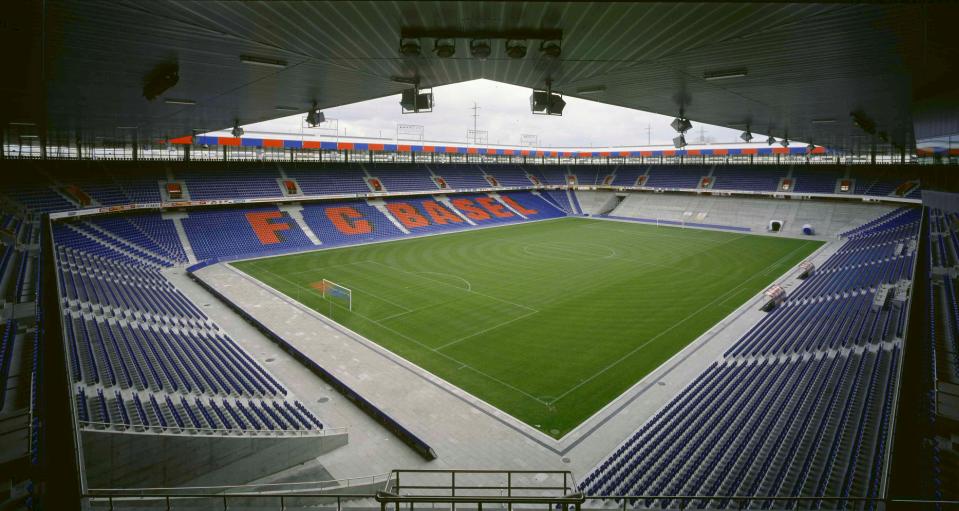 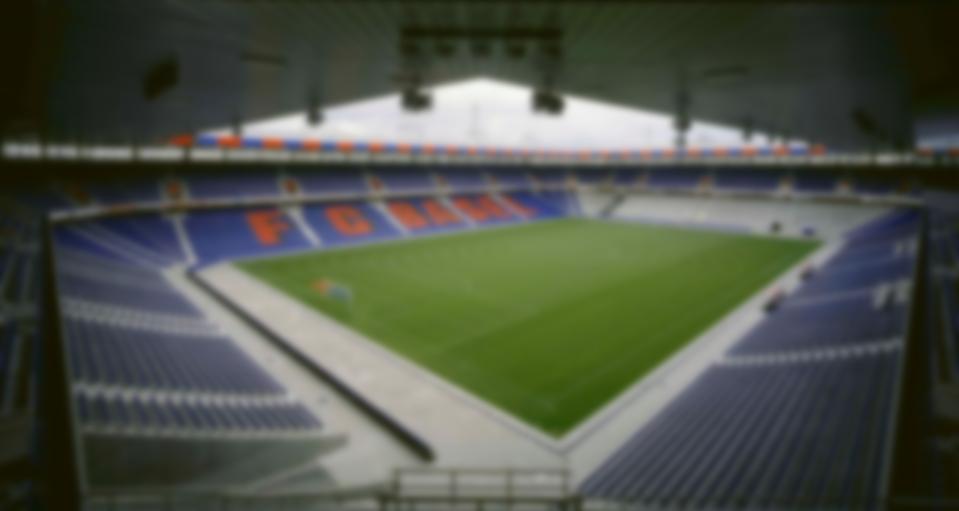 Решения R&M
Вся кабельная система объекта
ИспанияПрофессиональная Футбольная Лига (LFP)
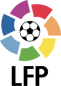 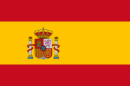 В апреле 2011 года профессиональной футбольной лигой Испании, головной организацией клубов первого и второго дивизиона принято решение о модернизации систем безопасности и контроля на всех 40 стадионах входящих в ассоциацию клубов.
Срок реализации проекта – 2013 год
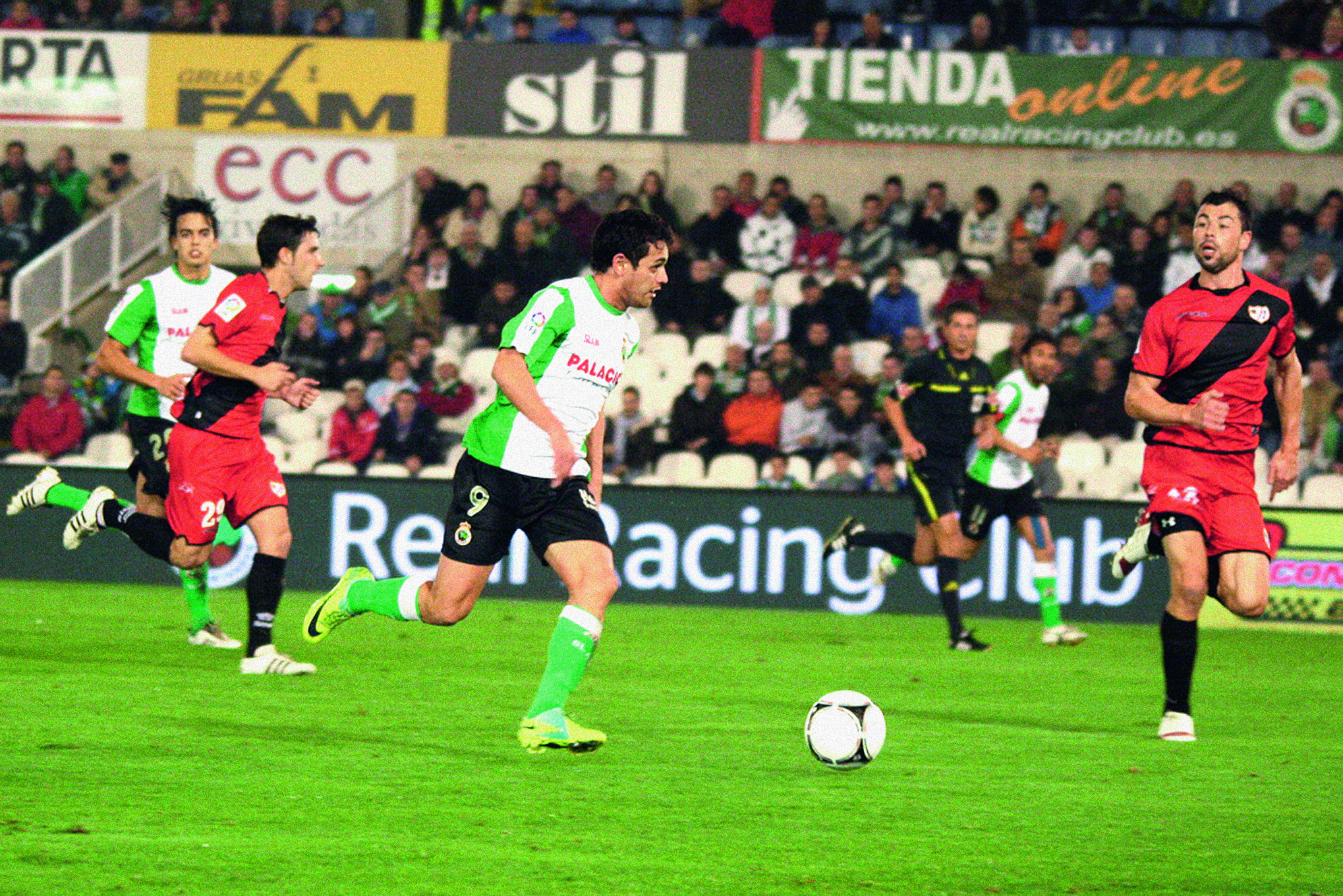 ИспанияПрофессиональная Футбольная Лига (LFP)
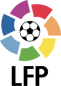 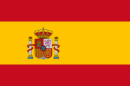 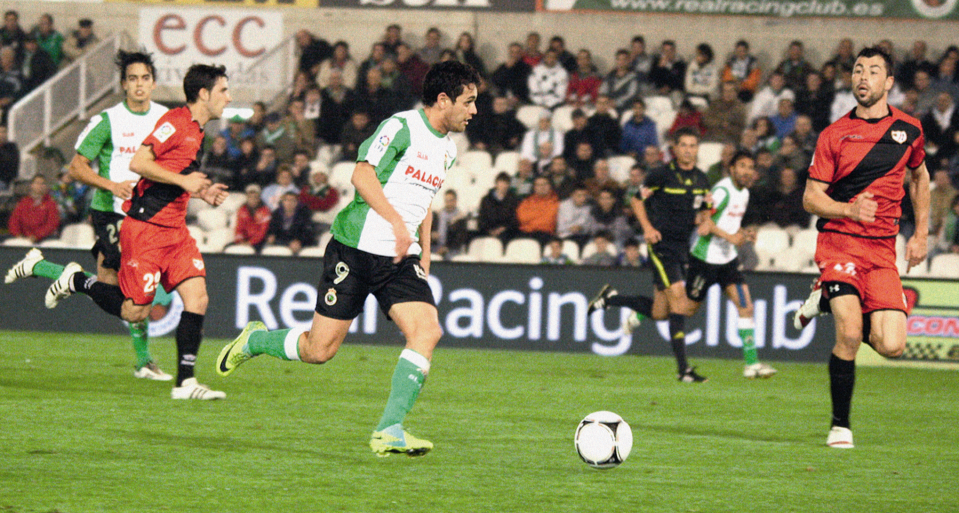 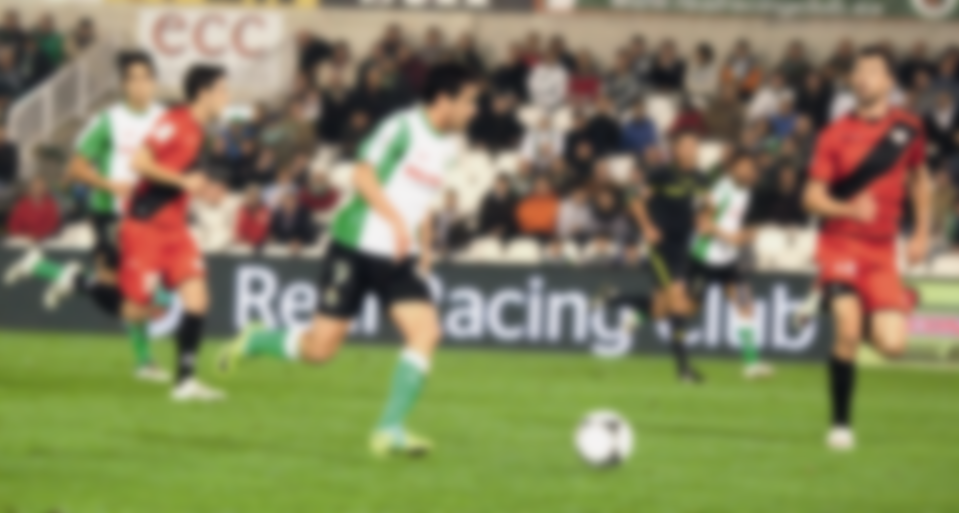 Решения R&M
Оптический LT кабель
LC коннекторы полевого монтажа
Полка оптическая Fibereasy 12 x LC
Кабельная система Cat. 6
DRM45 – конструктив на DIN-рейку
Уровень защиты - IP54
FM45 – коннекторы полевого монтажа
Система безопасности 1-го уровня
Замки Patch guard RJ45
ИспанияБарселона,  Стадион Камп Ноу
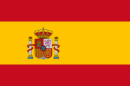 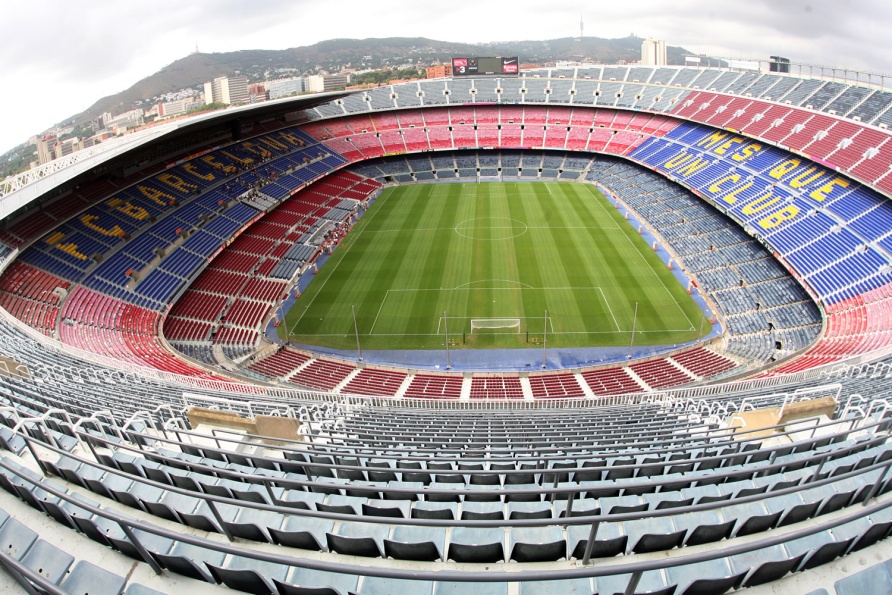 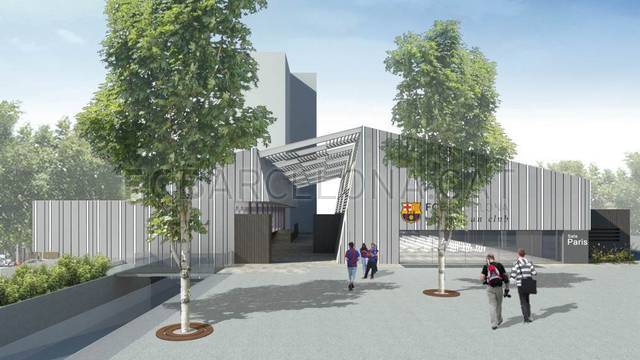 ИспанияБарселона, Стадион Камп Ноу
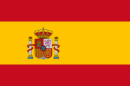 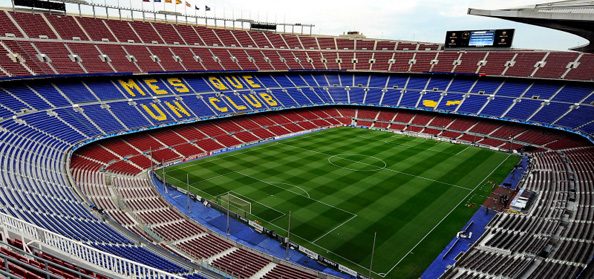 Решение от R&M
Передовое решение Cat6A U/UTP
Серверные шкафы 42U 800x1000
Патч-панели HD InteliPhy Ready
Система безопасности 1-го уровня: красная и синяя маркировка
Система безопасности 2-го уровня: Замки Pacth Guard RJ45
Оптоволокно FO OM3
Оптические панели Unirack LC
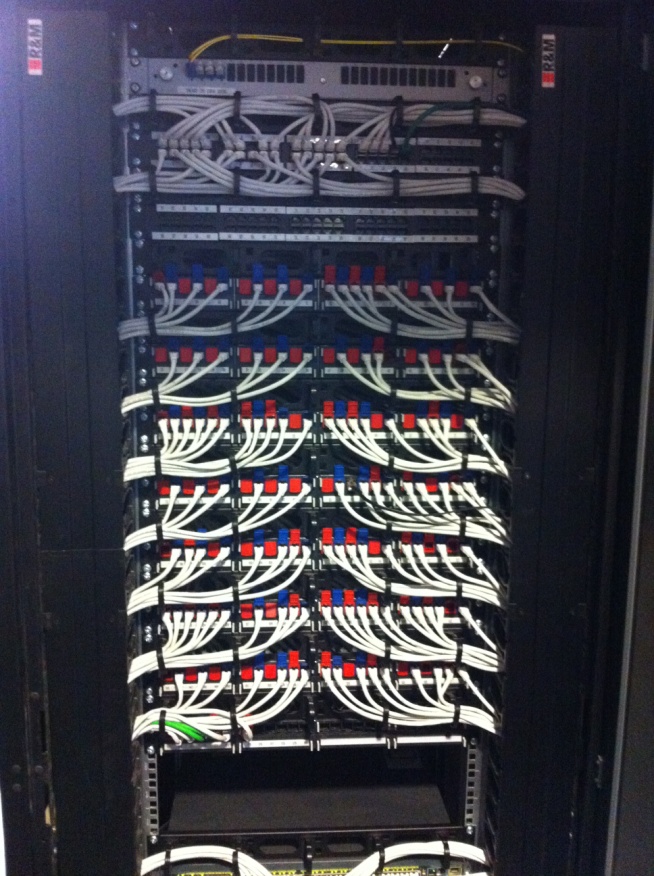 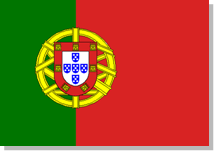 ПортугалияЛисабон, Эштадиу да Луш
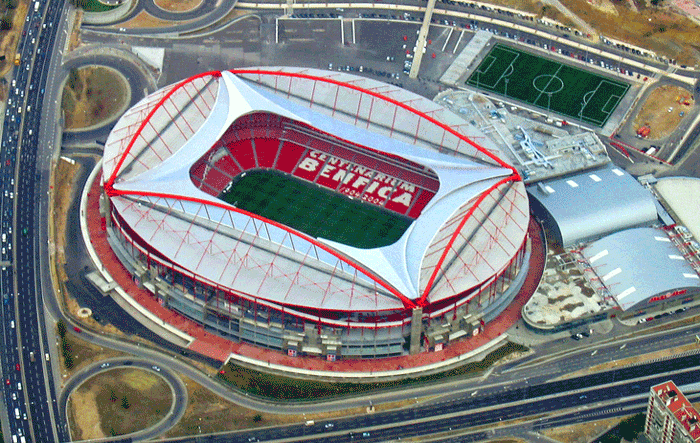 Год постройки: 2004
Финал Евро-2004

Финал Лиги Чемпионов 2014
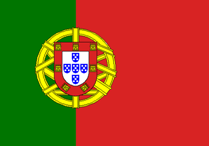 ПортугалияЛисабон, Эштадиу да Луш
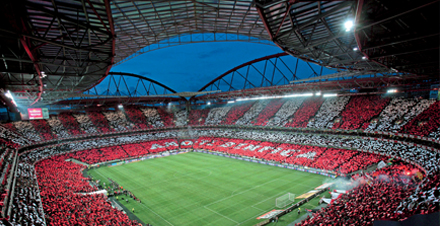 Решения R&M
Реконструкция, окончание - 2013/2014 гг.

Передовое решение Cat6A S/FTP
Патч-панели HD InteliPhy Ready
Оптоволокно FO OM3/OS2
Оптические панели Unirack LC
СингапурСпорткомплекс Sports Hub
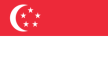 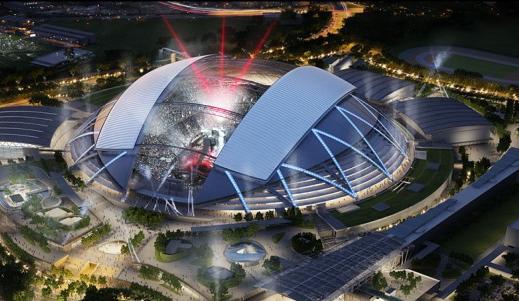 Окончание строительства - апрель 2014 года
СингапурСпорткомплекс Sports Hub
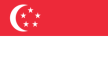 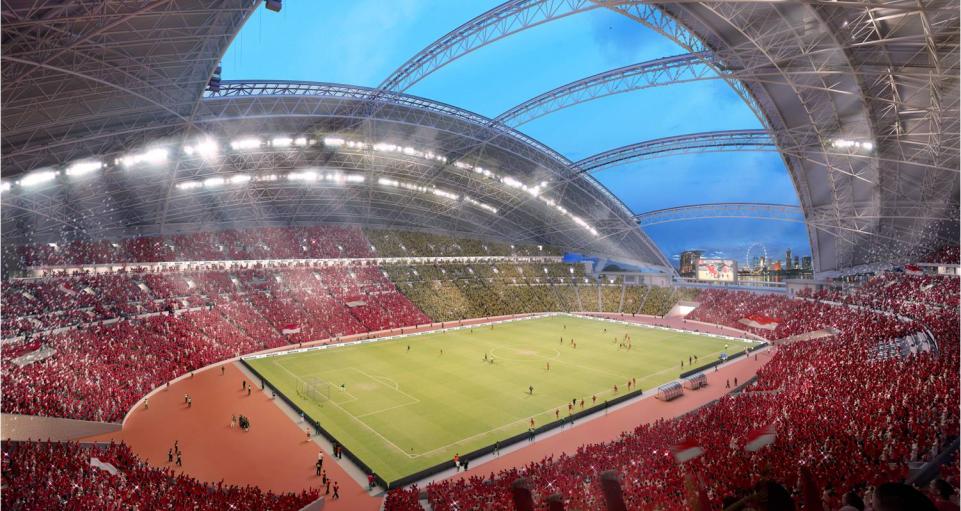 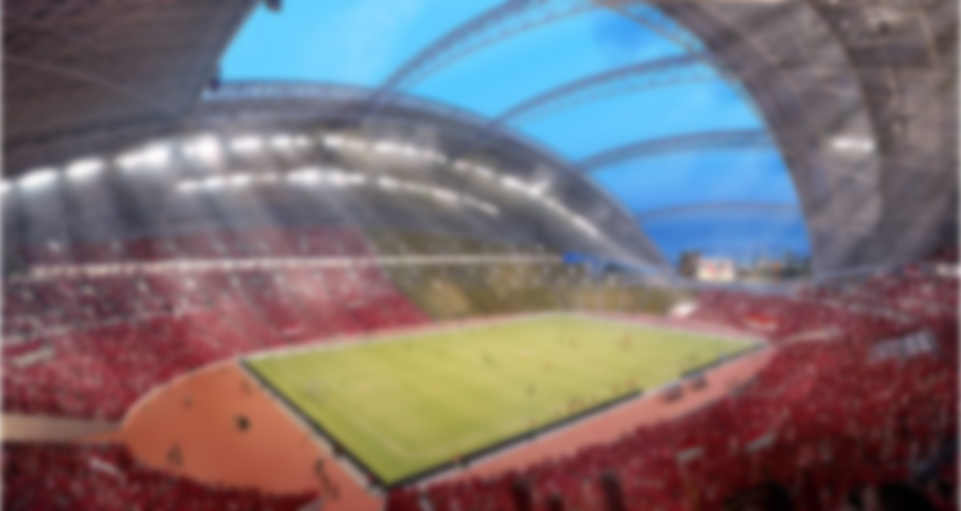 Решения R&M
Медный кабель Cat. 7A 
Коннекторы Cat. 6A
Оптоволокно OM4
ОАЭСтадион Шейх Халифа
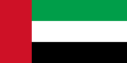 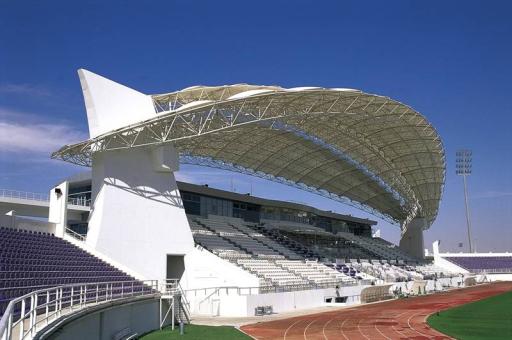 Год постройки: 2003
ОАЭСтадион Шейх Халифа
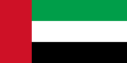 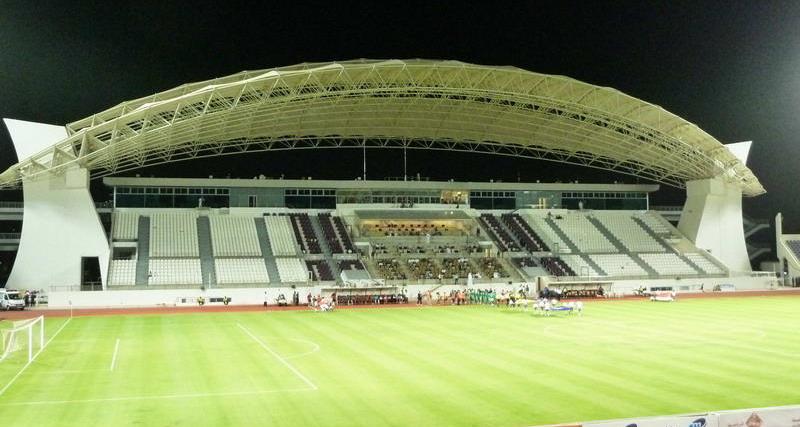 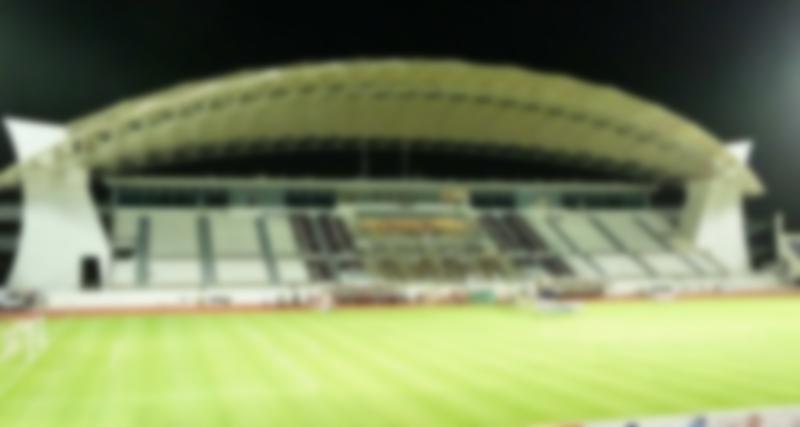 Решения R&M
130 IP-защищенных розеток Splash Line
Патч-панели Global
Интеграция голоса и данных 
СКС Cat.6
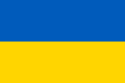 УкраинаДонбасс-Арена, Донецк
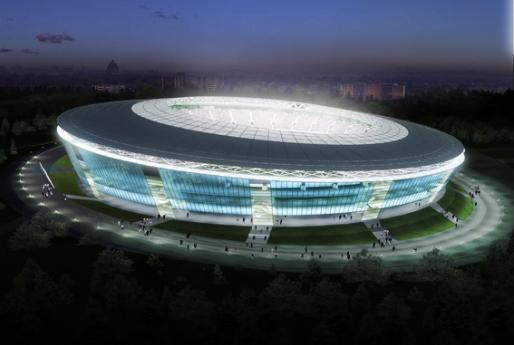 Год постройки: 2009
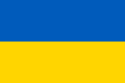 УкраинаДонбасс-Арена, Донецк
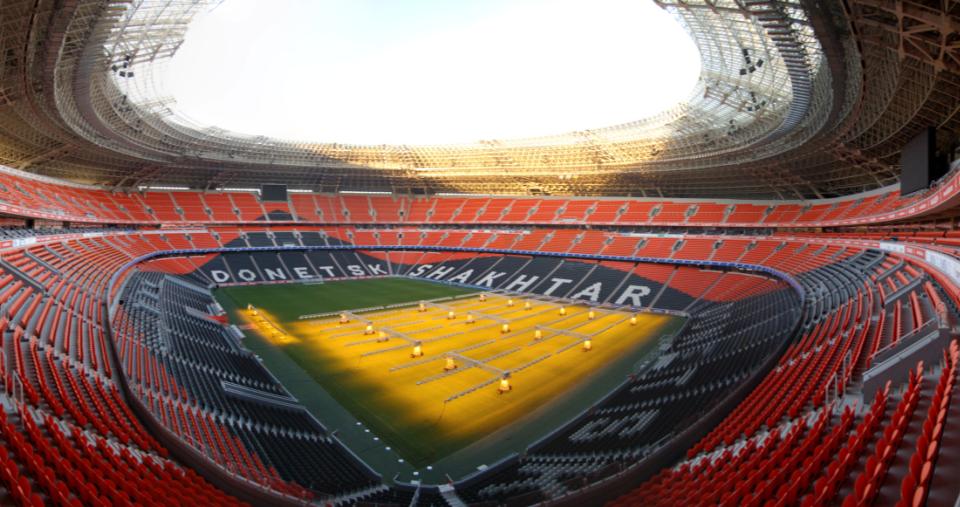 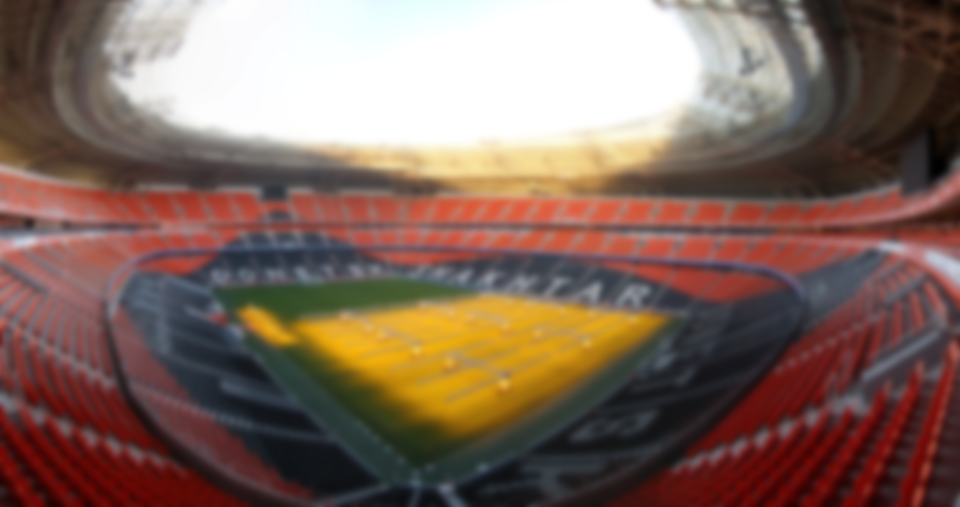 Решения R&M
440 км медного кабеля Cat.6 Real10
60 км оптического кабеля
6000 медных портов RJ45
1700 портов оптических розеток
Голосовые панели VS Compact
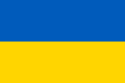 УкраинаАрена-Львов, Львов
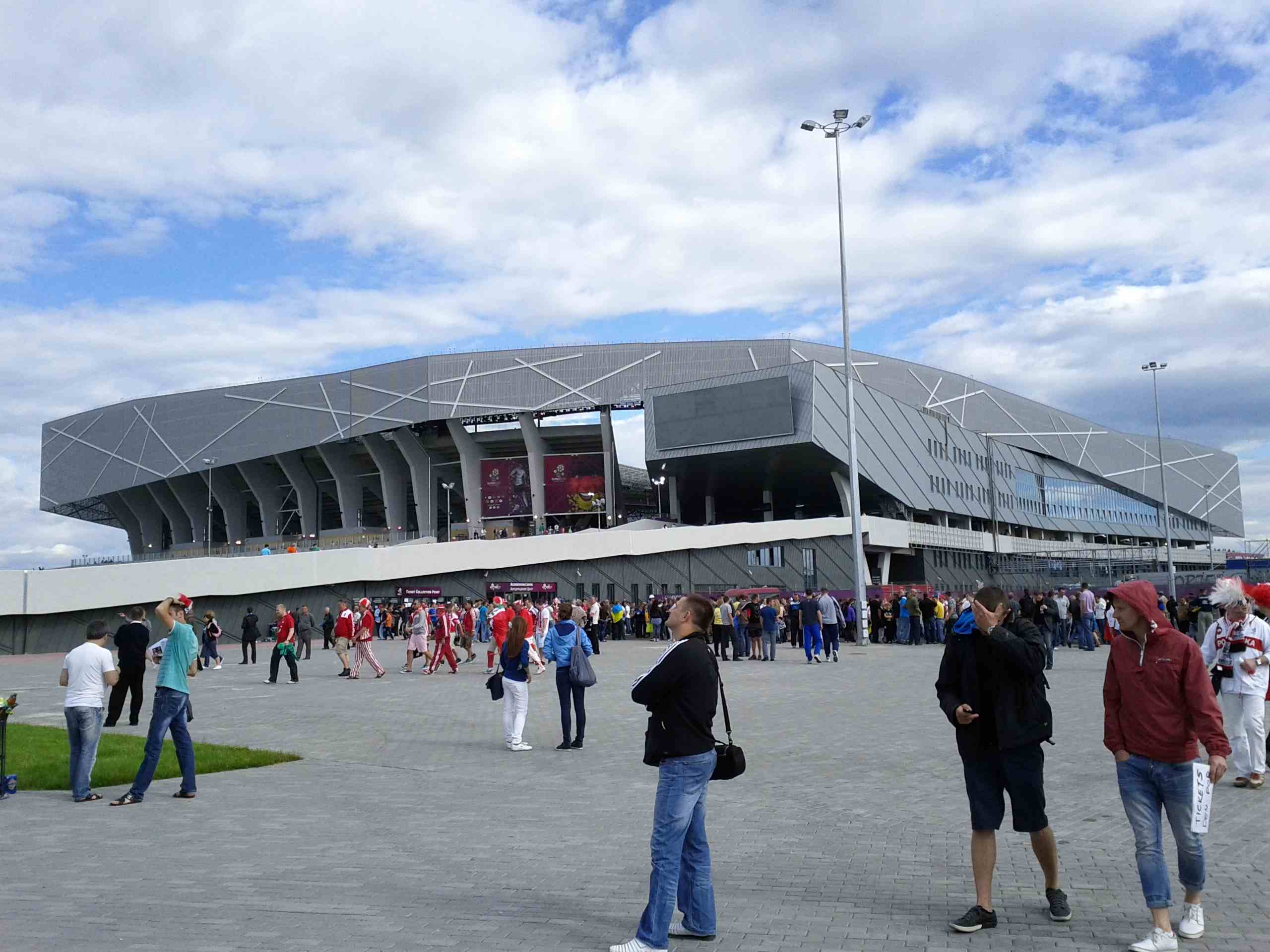 Год постройки: 2011
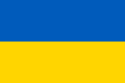 УкраинаАрена-Львов, Львов
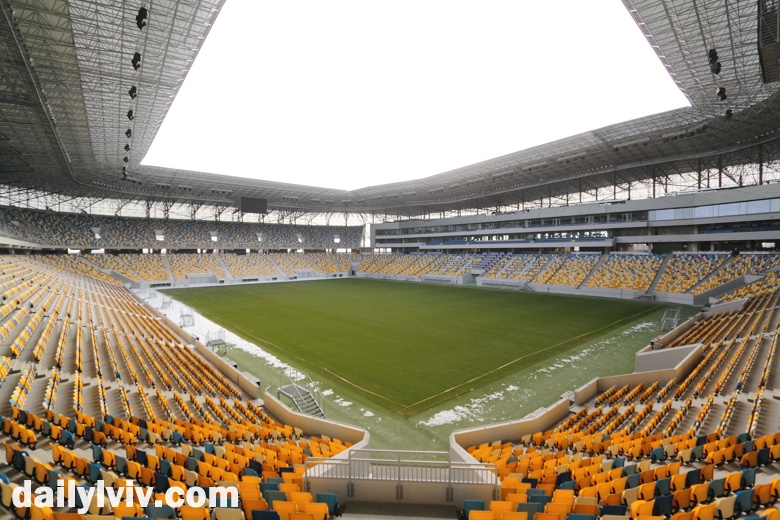 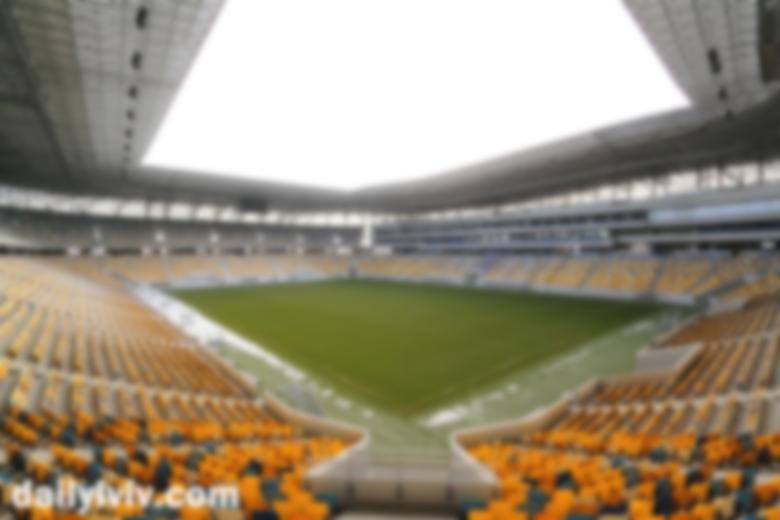 Решения R&M
Вся кабельная система объекта
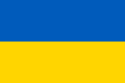 УкраинаНСК «Олимпийский», Киев
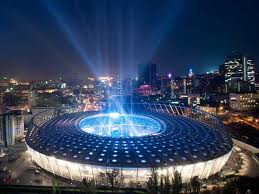 Год постройки: 2011
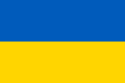 УкраинаНСК «Олимпийский», Киев
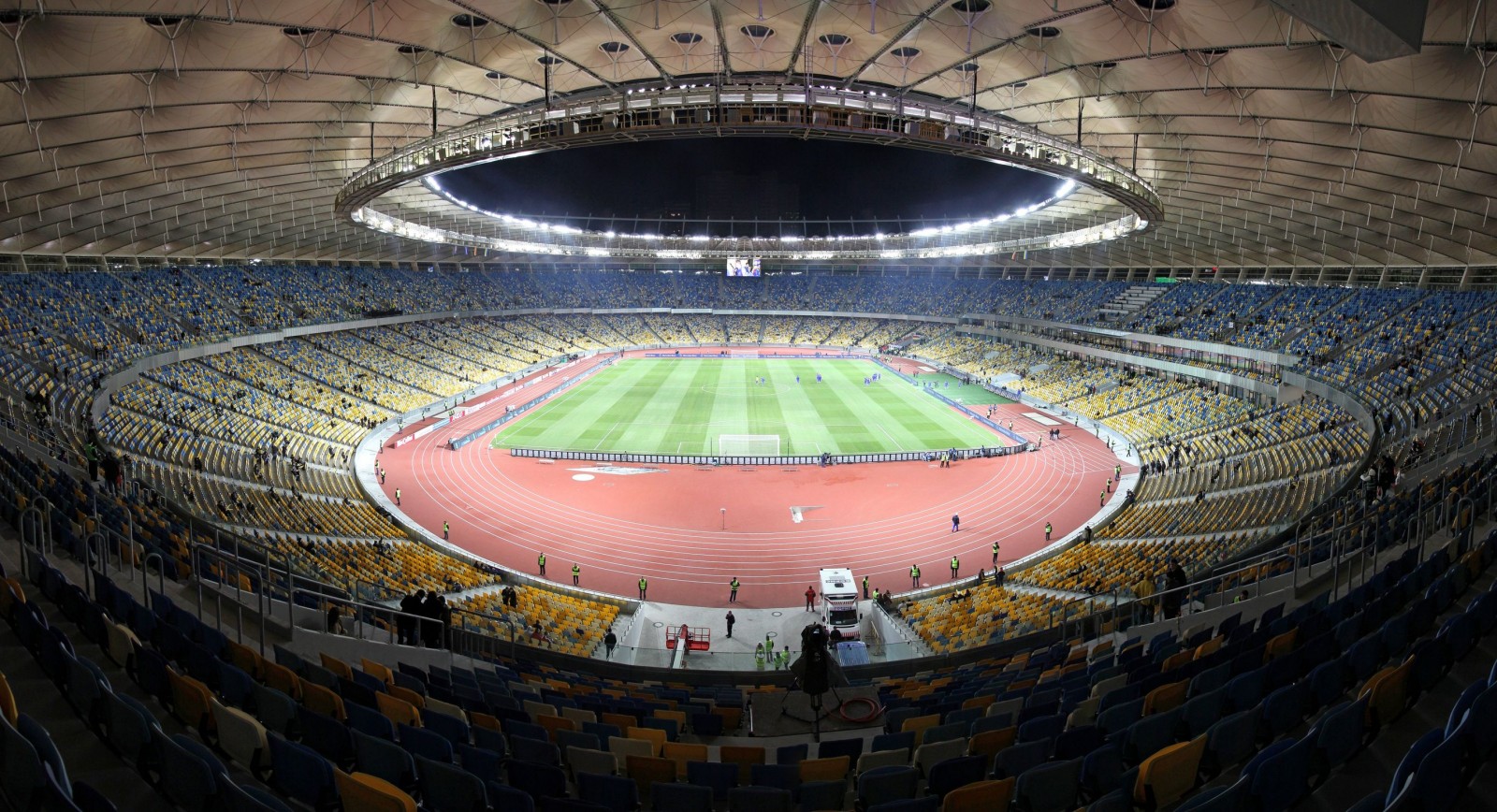 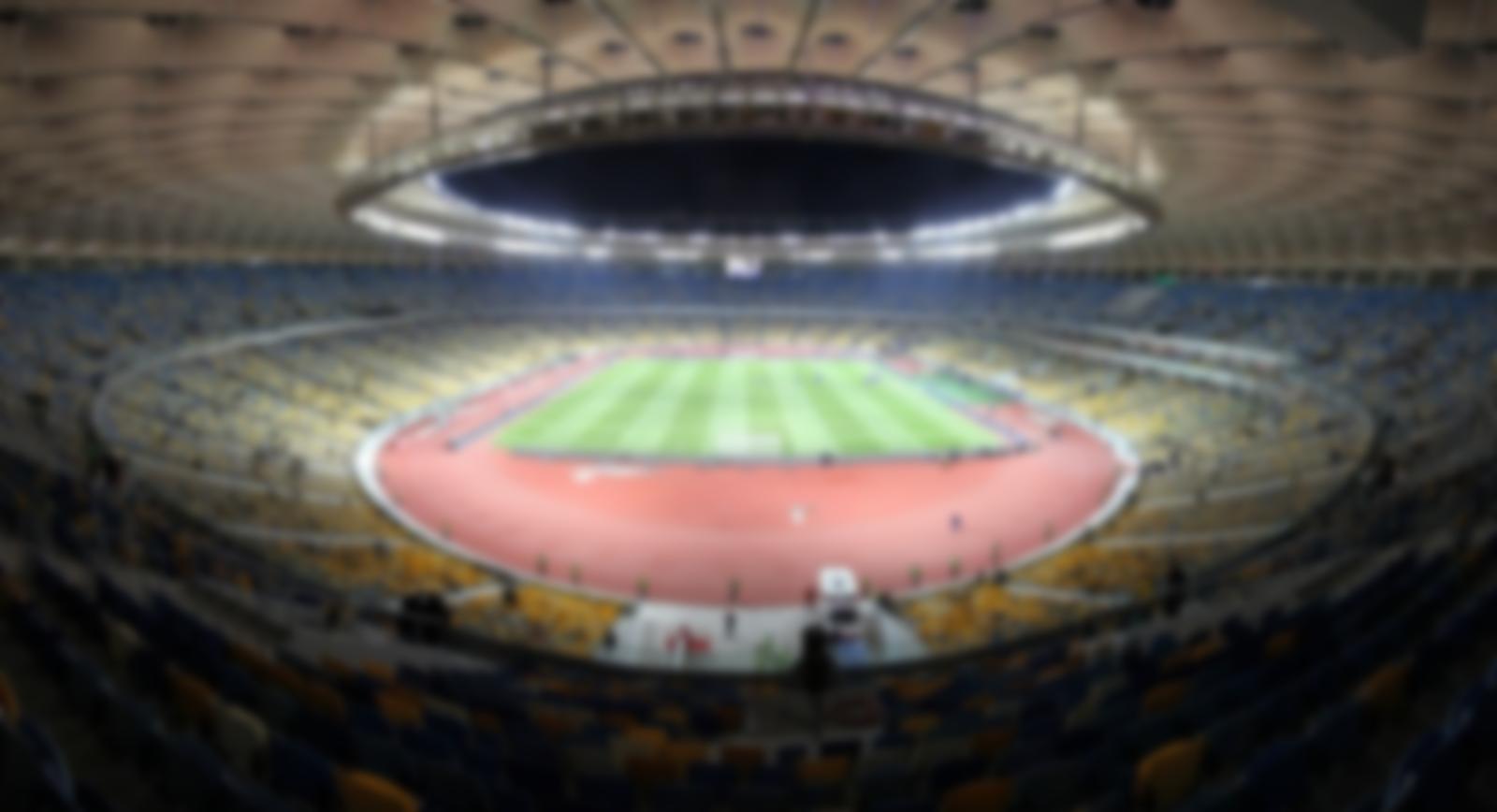 Решения R&M
Вся кабельная система объекта
ПольшаВаршава, Национальный стадион
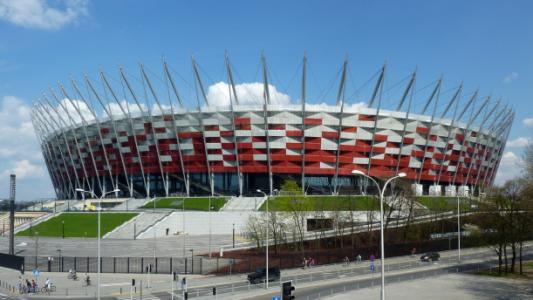 Год постройки: 2011
ПольшаВаршава, Национальный стадион
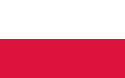 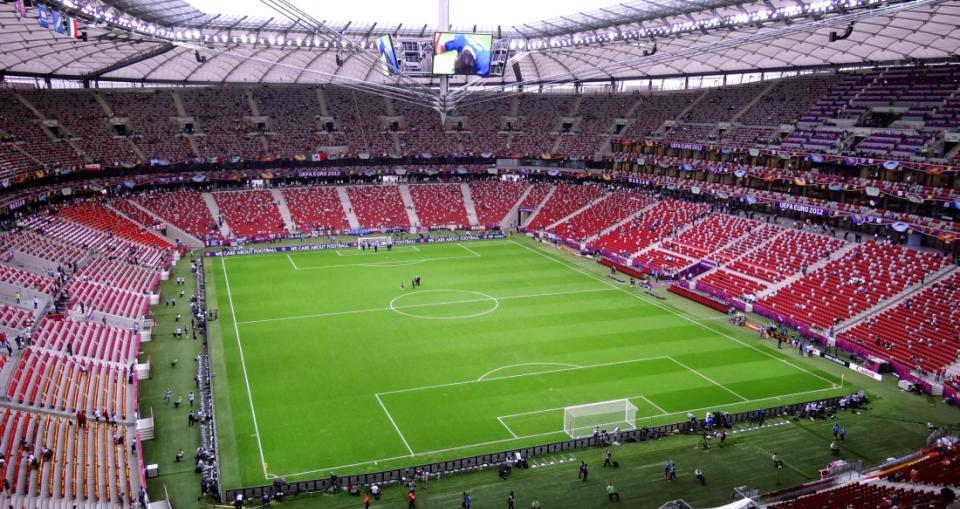 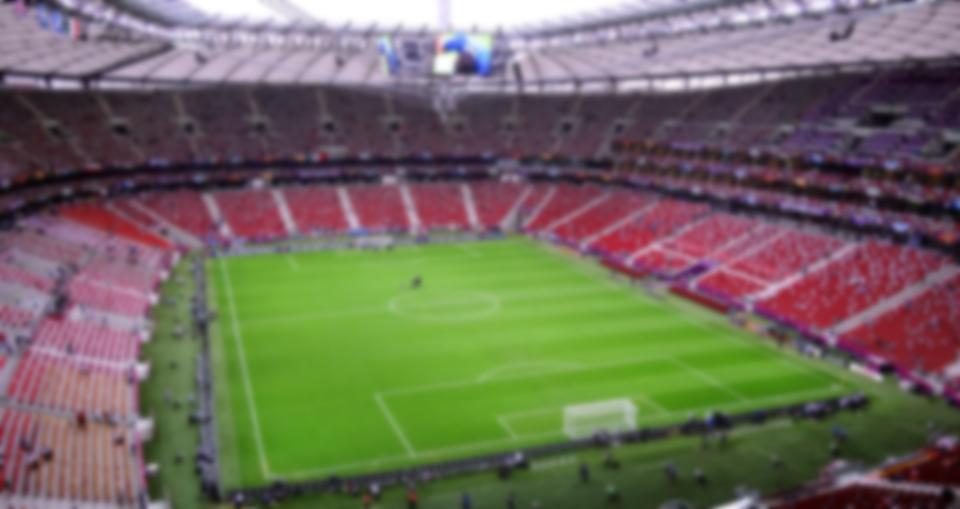 Решения R&M
450 км медного кабеля Cat.6 Real10
150 км оптического кабеля OS2
150 19” шкафов
418 медных патч-панелей
48 оптических патч-панелей
ПольшаPGE Arena Гданьск
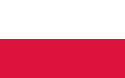 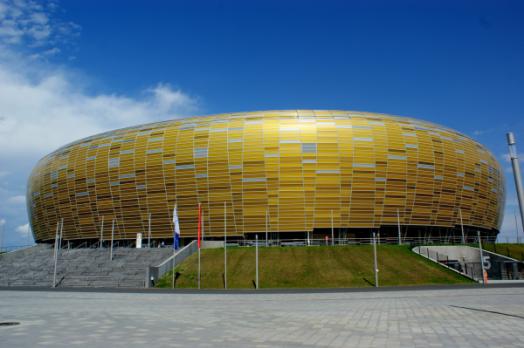 Год постройки: 2011
ПольшаPGE Arena Гданьск
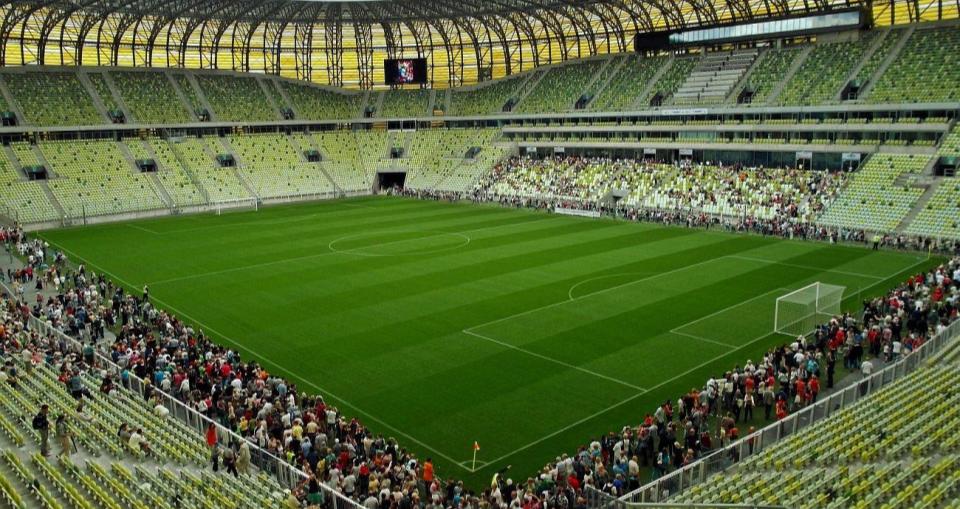 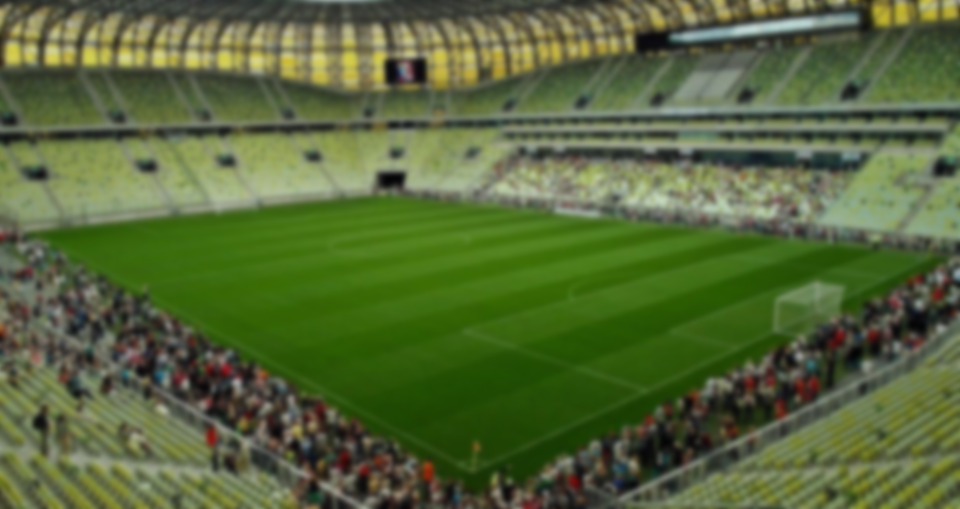 Решения R&M
334 км медного кабеля Cat.6A/7 Real10
53 км оптического кабеля OS1
51 - серверных шкафов
8783 - медных патч-кордов
768 - отптических патч-кордов
ПольшаМуниципальный стадион Вроцлав
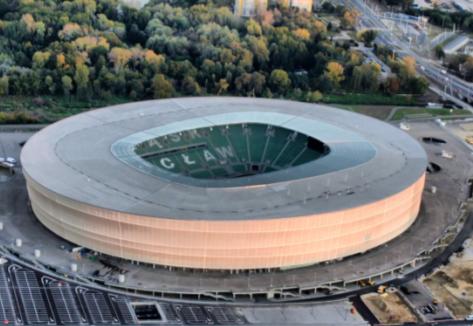 Год постройки: 2011
ПольшаМуниципальный стадион Вроцлав
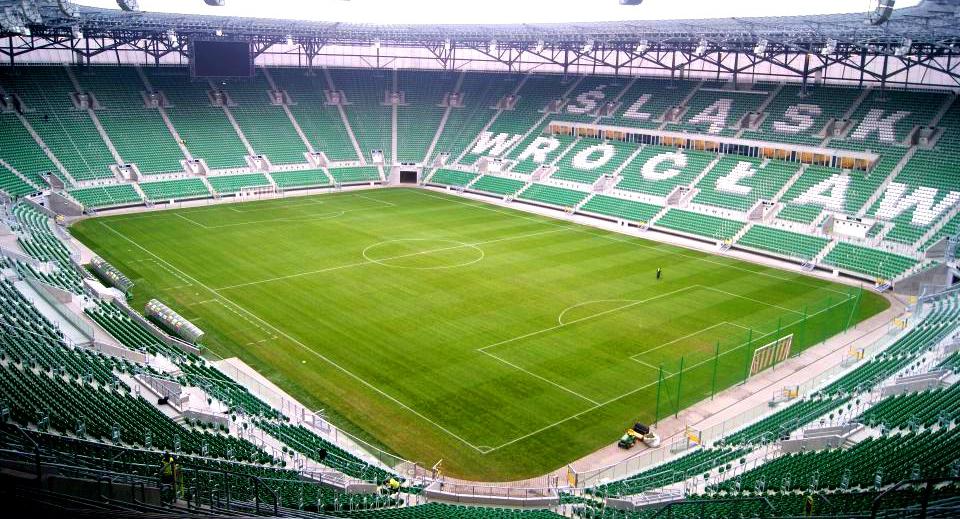 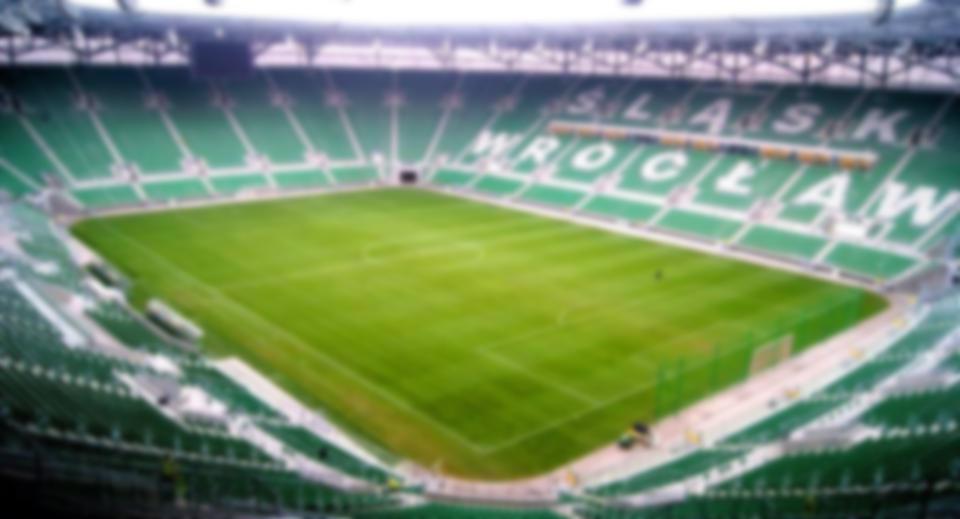 Решения R&M
266 км медного кабеля Cat.6A/7 Real10
22 км оптического кабеля OS1
9080 медных портов RJ45
4865 медных патч-кордов
369 оптических патч-кордов
Что делает R&M победителем?
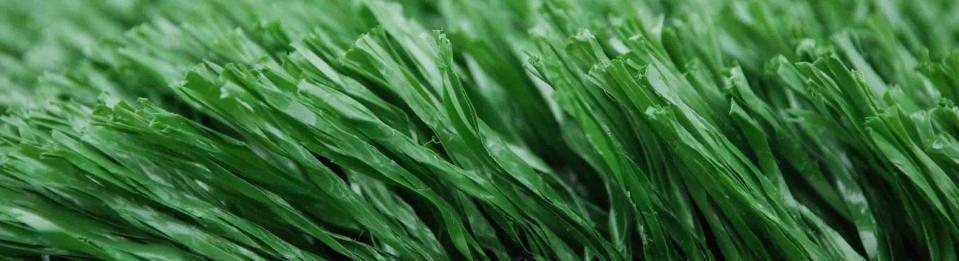 СКС, функционально обеспечивающая бесперебойную связь информационных и инженерных систем стадиона 
Превышение требований актуальных стандартов 
Кабель всех категорий с рабочей частотой 900 МГц и выше => гарантированная работа будущих приложений
100% заводское тестирование => claim-free performance
Конкурентоспособные цены
Совершенная система технической и логистической поддержки заказчиков и партнеров
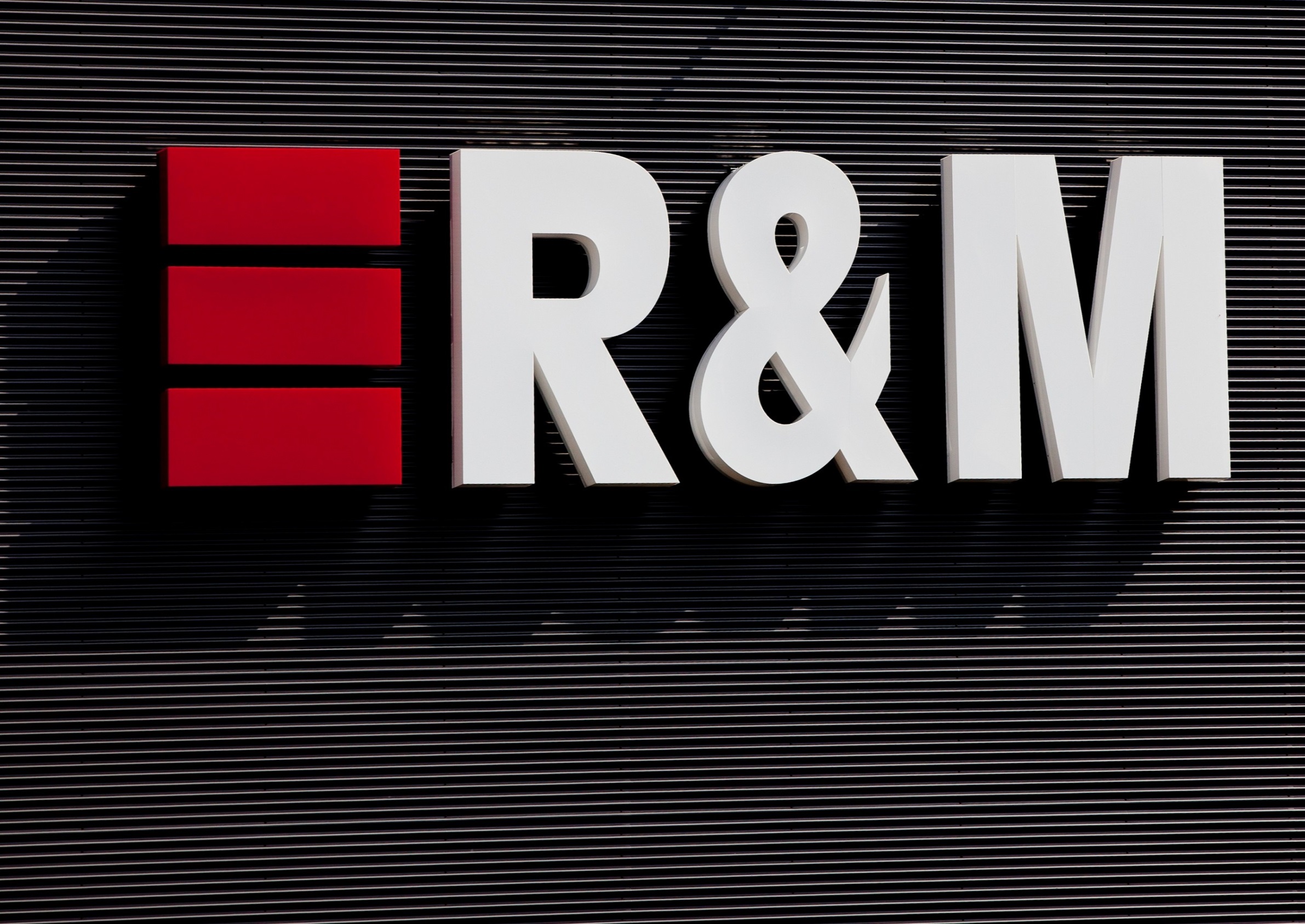 Матч состоится в любую погоду